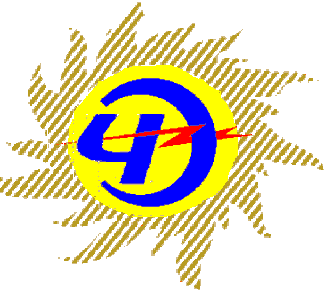 Проблемы применения трехставочного тарифа ОАО «Чукотэнерго»
Энергосистема Чукотского автономного округа
Административно-территориальное деление Чукотского автономного округа.
Карта-схема энергосистемы Чукотского АО.
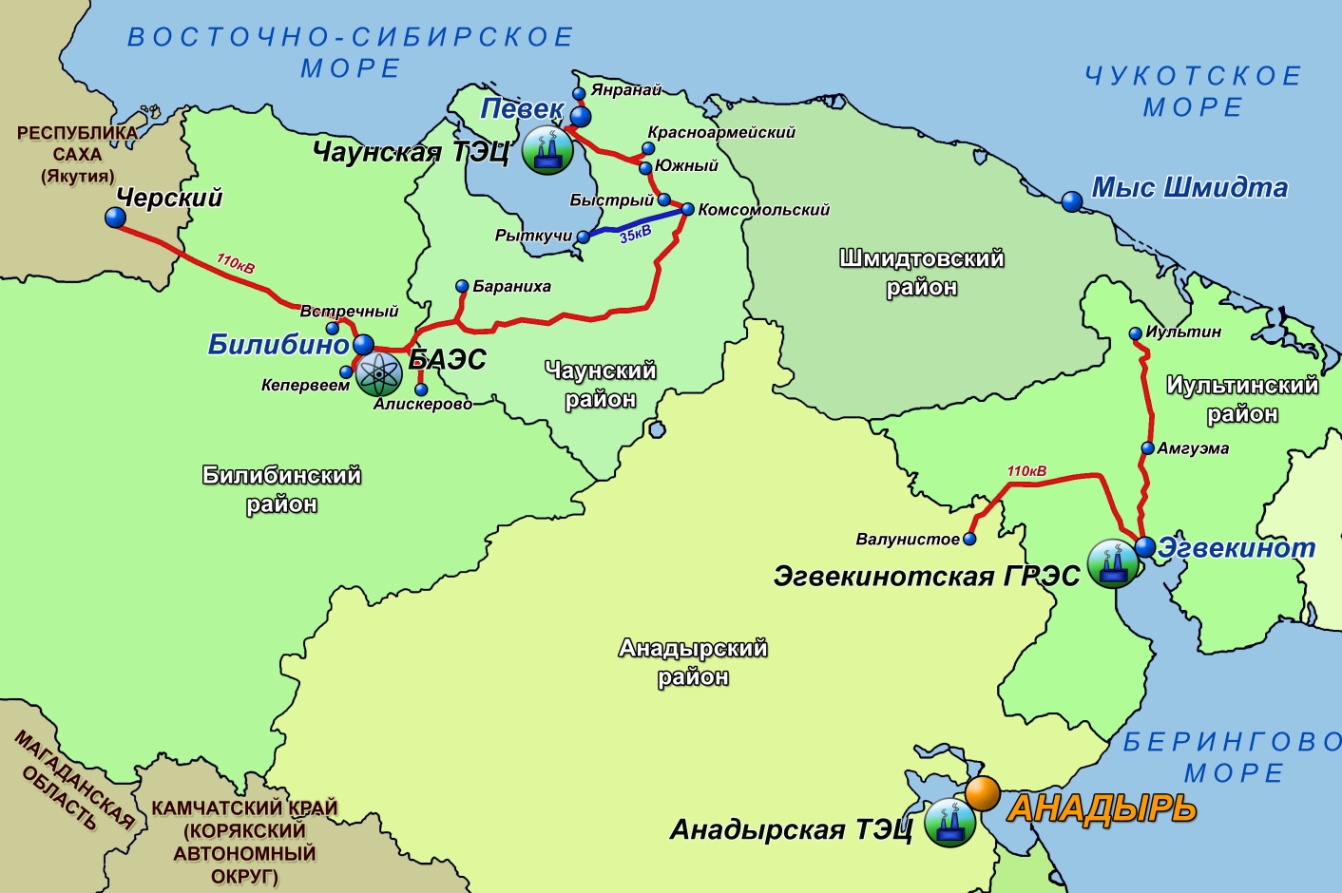 Краткая характеристика энергосистемы Чукотского автономного округа
Электроэнергетическая система Чукотского автономного округа является  технологически изолированной территориальной системой, не имеющей связи с ЕЭС России и является розничным рынком электрической энергии (мощности).
Энергетическую систему Чукотки образуют три изолированных друг от друга энергоузла: 
Чаун – Билибинский энергоузел, генерирующие мощности: Чаунская ТЭЦ (34,5 МВт) и Билибинская АЭС (48 МВт);
Анадырский энергоузел, генерирующие мощности: Анадырская ТЭЦ (56 МВт), Анадырская ГМТЭЦ (28,65 МВт), ВЭС, ДЭС;
Эгвекинотский энергоузел, генерирующие мощности: Эгвекинотская ГРЭС (34 МВт).  
       Характерной особенностью энергосистемы является отсутствие возможности реализации свободной (невостребованной) мощности.
Список крупных потребителей  ОАО «Чукотэнерго», применяющих  в расчетах в 2014 году трехставочный тариф.
Тарифы на электрическую энергию (мощность), поставляемую покупателям на розничных рынках.
Согласно п. 74 ПП РФ от 29.12.2011 года № 1178 «О ценообразовании в области регулируемых цен (тарифов) в электроэнергетике», тарифы на розничных рынках устанавливаются в 3 вариантах:
с 01.01.2013
Одноставочный
Все потребители, мощность которых менее 670кВт
до 01.01.2013
Одноставочный
Одноставочный, по 2 и 3 зонам суток
Все потребители электрической энергии
Одноставочный, по 2 и 3 зонам суток
Двухставочный (до 01.01.2013 г.)
с 01.07.2013
Потребители, мощность которых свыше 670 кВт
Трехставочный (с 01.01.2013 г.)
Трехставочный (с 01.01.2013 г.)
Расчет трехставочной, двухставочной и одноставочной цены (тарифа) осуществляется в соответствии с методическими указаниями, утверждаемыми Федеральной службой по тарифам.
Методика расчета тарифов на электрическую энергию
Идеальные условия согласно методике
Существующие условия
Таким образом, при расчете тарифов на очередной период регулирования, действующая методика не учитывает реальную картину потребления электроэнергии в округе. Для расчета берутся «идеальные условия», при которых все потребители рассчитываются по одному тарифу.
Мощность, учитываемая при расчете платы за электрическую энергию по трехставочному тарифу
Трехставочный тариф
факт
план
Графики потребления мощности
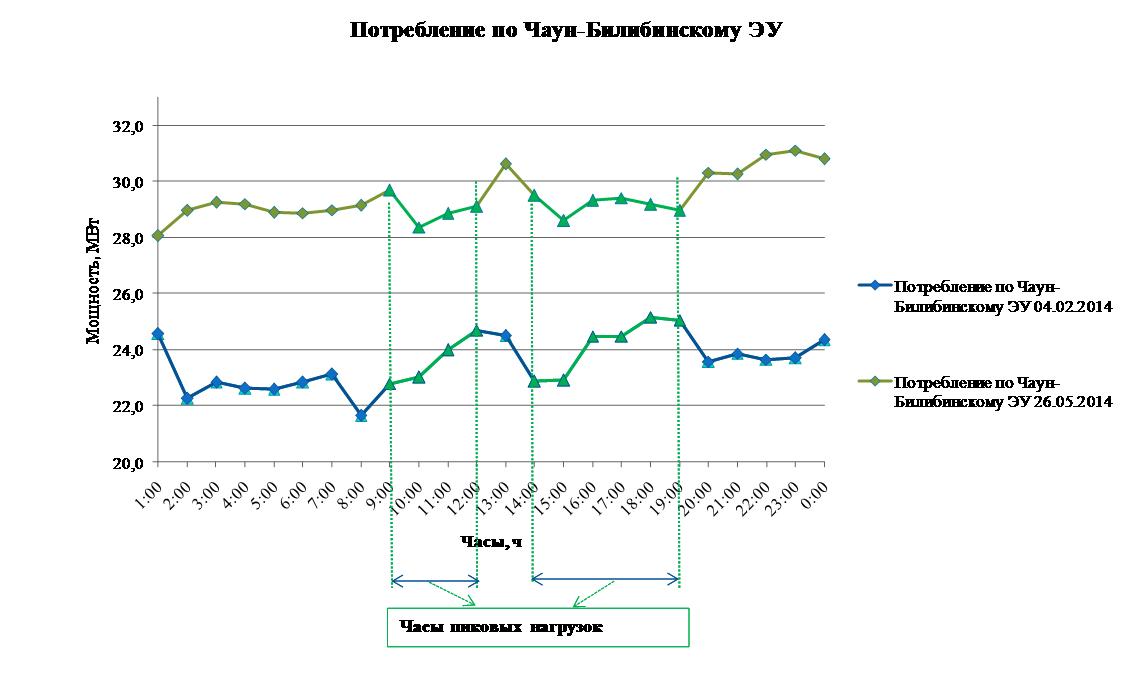 Графики потребления мощности
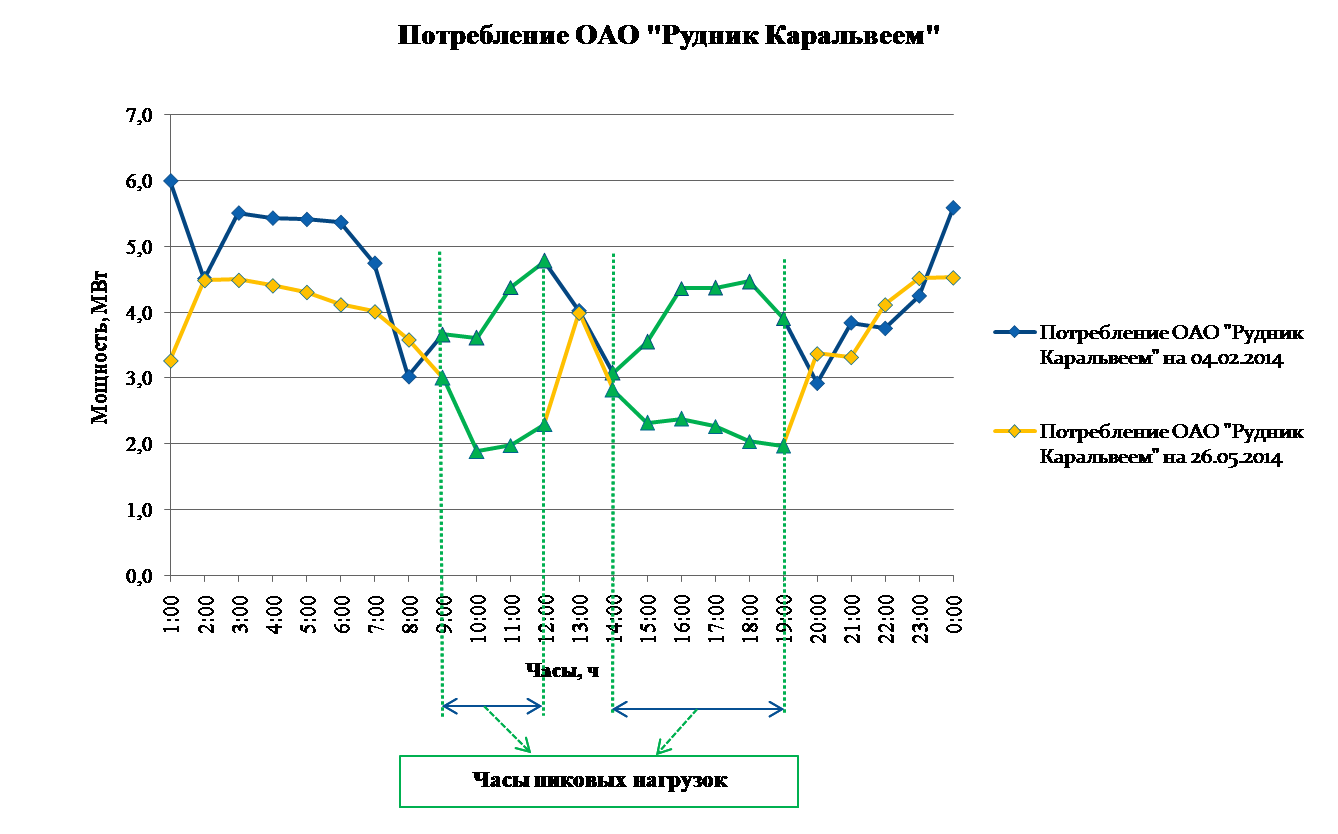 Результат применения трехставочного тарифа
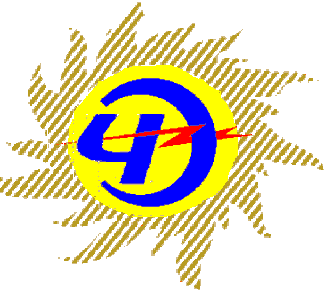 Спасибо за внимание